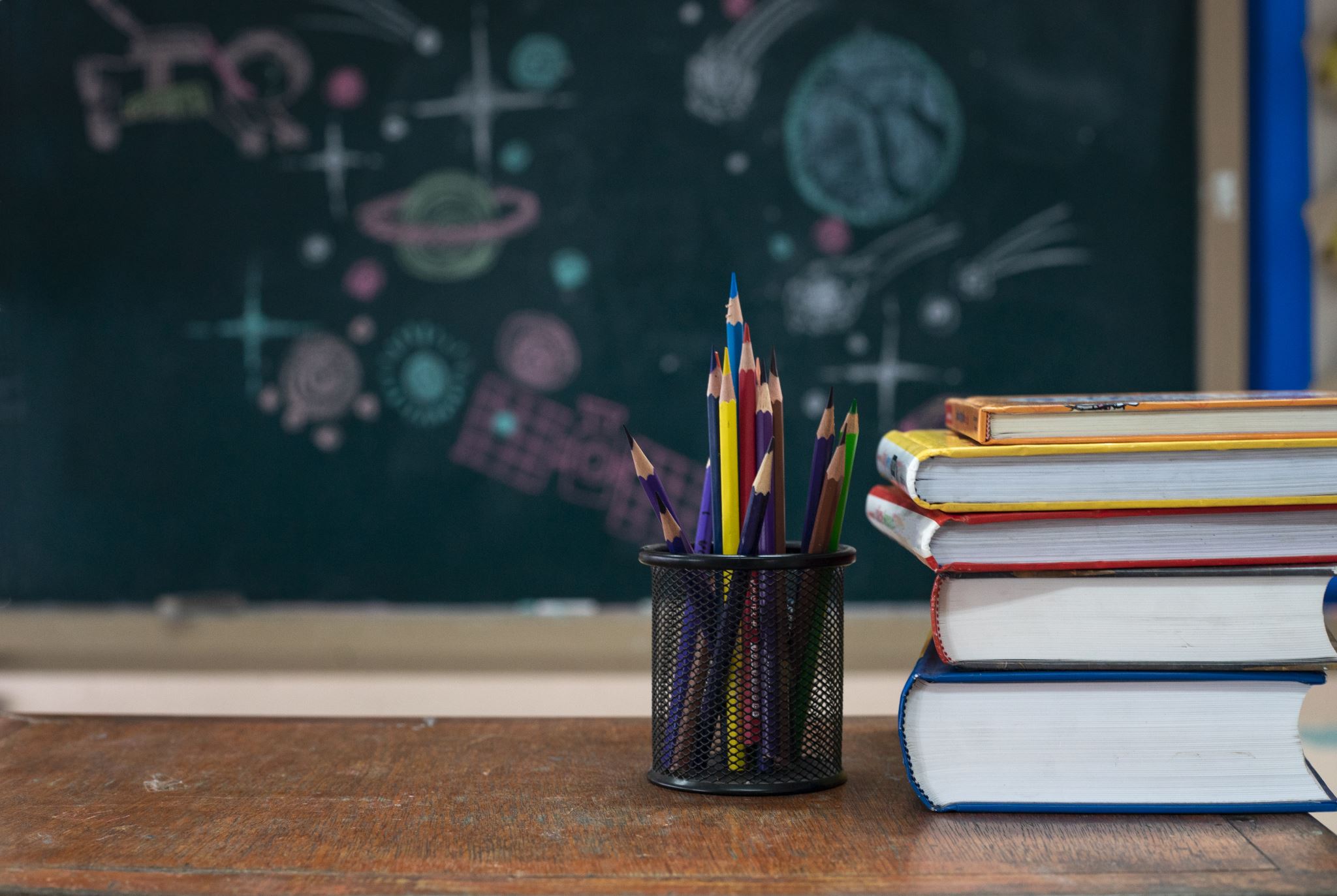 ComisiónDifusión, Comunidad y Educación
Consejo de Coordinación Ciudad Puerto San Antonio
ObjetivoComisión de Difusión, Comunidad y Educación
Responder y canalizar inquietudes desde la comunidad, con los insumos de las otras comisiones que pertenecen al Consejo de Coordinación Ciudad Puerto San Antonio
Ser un canal de comunicación entre la actividad portuaria actual y el proyecto Puerto Exterior.
Identificar al las diversos actorías que se relaciona con el Consejo de Coordinación Ciudad Puerto San Antonio (CCCPSAI).
Interceder con las juntas de vecinos, clubes deportivos, organizaciones sociales y medioambientales en diversas problemáticas que se generen en torno al objetivo general del CCCPSAI. 
Informar y difundir proyectos de interés a la comunidad que se presenten en el consejo o que se quieran dar a conocer.
Vinculación con centros de estudios y con colegios TP para dar una estructura más sostenible a las iniciativas del consejo.
Fecha: 22 de diciembre del 2022
Hora: 12 horas
Reunión telemática, vía Teams
Sesión 01
Se incorpora a la Comisión a Rafael Letelier (Cámara de Comercio Detallista y Turismo de San Antonio)
Héctor Marchant se refiere a la curva ocupacional de todos los proyectos que tienen incidencia en San Antonio, lo que significa una necesidad en su punto pick entre 6.000 a 8.000 puestos de trabajo
Pilar Larraín contextualiza sobre lo que se ha ido haciendo en el Consejo Logístico Portuario, y la necesidad de actualizar contenidos en enseñanza media y EMTP, y su articulación con ES
José Caviedes apoya la inserción laboral de los estudiantes y explica que San Antonio tiene mucho que aportar y quieren colaborar. Da a conocer la idea de crear una bolsa de empleo (los alumnos dejan de estudiar por dinero o por no tener trabajo)
Presidente Jorge Mora comenta que es una buena iniciativa para motivar a los estudiantes de la comuna. En resumen, vinculación con centros de estudios y con colegios TP para dar una estructura más sostenible
Se cierra la sesión
Fecha: 12 de mayo de 2023
Hora: 10:30 horas
Lugar: AIEP San Antonio
Sesión CCCPSAI
Acuerdo del Consejo de Coordinación Ciudad Puerto San Antonio:
Ante algunas dificultades que ha presentado el presidente de la Comisión, el Consejero Regional Sr. Jorge Mora, se acuerda que Rodrigo Jarufe, rector del CFT Estatal de la región de Valparaíso, asuma como presidente de la Comisión de Difusión, Comunidad y Educación, del CCCPSAI.
Sesión 02
Primera citación
19 de julio de 2023
Segunda citación
11 de agosto de 2023
Se propuso la siguiente Tabla:
Plan de Acción
Página web
Procedimiento para subir información y tipología de contenidos
No hubo quórum necesario
Misma Tabla
No hubo quórum necesario
Propuesta Plan de Acción Comisión
Plan de AcciónUrgente!
Se convocará a la brevedad Sesión 02 para lograr iniciar los trabajos propios de la comisión.
Se debe definir el financiamiento de la página web
Alojamiento independiente es fundamental.
Equipo EPSA se compromete a presentar un borrador de para sancionar el procedimiento para subir información y tipología de contenidos.
 Validar Plan de Acción.
Muchas gracias
ComisiónDifusión, Comunidad y Educación
Consejo de Coordinación Ciudad Puerto San Antonio